2023 Clinical Training

Ericksonian Hypnosis
Part 1


Bob Bertolino, Ph.D.Professor, Maryville University
Sr. Clinical Advisor, Youth In Need, Inc.
Sr. Associate, International Center for Clinical Excellence
Tidbits
For copyright reasons and confidentiality some of PowerPoint slides may be absent from your handouts.
To download a PDF of this presentation, please go to: www.bobbertolino.com.
Please share the ideas from this presentation. You have permission to reproduce the handouts. I only ask that you maintain the integrity of the content.
Contact: bertolinob@cs.com; +01.314.852.7274
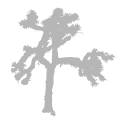 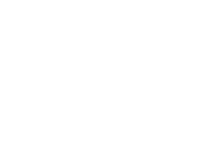 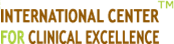 bobbertolino.com
[Speaker Notes: My site with updates & resources; YIN; Maryville; ICCE
Active Note-taking & 3) We will practice reflection]
Hypnosis Defined
Former (Pre-2003)Definition of Hypnosis“Hypnosis is a procedure during which a health professional or researcher suggests that a client, patient, or subject experience changes in sensation, perceptions, thoughts or behavior.”
APA, Division 30, Society of Psychological Hypnosis.
Revised Definition of Hypnosis“A focused experience of attentional absorption that invites people to respond experientially on multiple levels to amplify and utilize their personal resources in a goal-directed fashion.” (p. 7).
Yapko, M. D. (2012). Trancework: An introduction to the practice of clinical hypnosis (4th ed.). New York: 
     Routledge.
Hypnosis Redefined
“Hypnosis is a procedure during which a health professional or researcher suggests that a client, patient, or subject experience changes in sensation, perceptions, thoughts or behavior.”
“A focused experience of attentional absorption that invites people to respond experientially on multiple levels to amplify and utilize their personal resources in a goal-directed fashion.”
In hypnosis, people process information differently, and they are able to access abilities they otherwise don’t know how to elicit.
Thus, you have to ask yourself what you believe about people and their innate abilitiesDo you believe people have more resources than they consciously realize?
Credentialing
Credentialing
In the US hypnosis is viewed as a specialized approach or method
The main certifying body is the American Society of Clinical Hypnosis (ASCH), however, certification is not required in the US (and most countries do require certification)
Hypnosis written into some agencies’ policies as an alternative practice
Best practice always includes: 
Regarding Clients: Informed-consent, discussion of benefits and risks, disclosure of experience level
Regarding Practice: Training, ongoing supervision, ethical practice and decision-making
Milton H. Erickson, M.D.
Milton H. Erickson, M.D. (1901-1980)
Two bouts with polio, nearly died at 17
Used autohypnosis to regain use of muscles and movement
Experienced substantial pain throughout his life
Had dyslexia and color-blindness
Trained as a psychiatrist
Made many seminal contributions to psychiatry and psychology including a nonpathological approach, permissiveness, inclusion, and utilization
Perhaps Milton Erickson’s most significant contribution was in developing an interpersonal view of hypnosis.
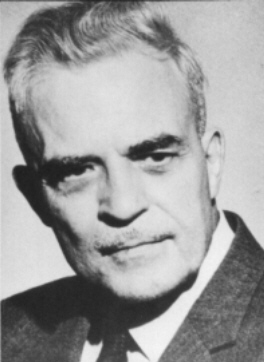 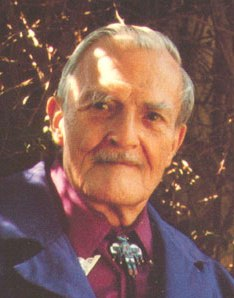 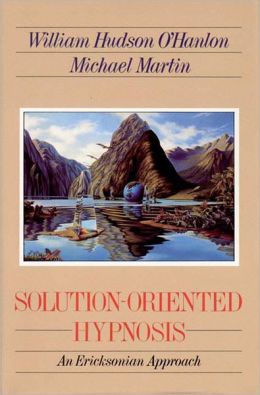 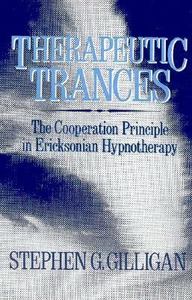 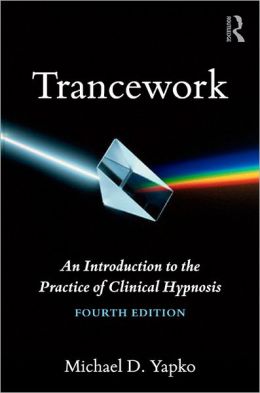 Why Learn Hypnosis?
Why Learn Hypnosis?
Empirical evidence it works (i.e., hypnosis objectively enhances treatment outcomes). It is an Evidence-Based Practice (EBP).
The International Journal of Clinical and Experimental Hypnosis published two special issues back-to-back in 20007 summarizing much of the current literature on the merits of hypnosis in treating pain, depression, anxiety, asthma, headaches, PTSD, and more.
All therapy involves the use of suggestion.
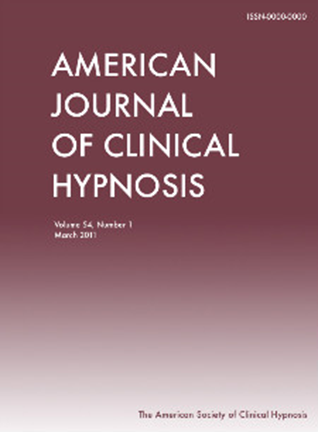 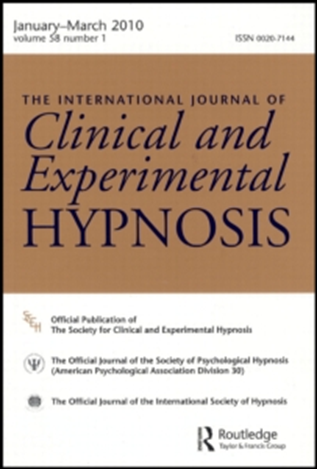 Evidence-Based Practice (EBP)
“The integration of the best available research with clinical expertise in the context of patient characteristics, culture, and preferences.” (p. 273)
APA Presidential Task Force on Evidence-Based Practice. (2006). Evidence-based practice in psychology. American 
     Psychologist, 61(4), 271–285.
Clinical ExpertiseThe APA Task Force on EBP
“Clinical expertise… entails the monitoring of patient progress (and of changes in the patient’s circumstances—e.g., job loss, major illness) that may suggest the need to adjust treatment… If progress is not proceeding adequately, the psychologist alters or addresses problematic aspects of the treatment (e.g., problems in the therapeutic relationship or in the implementation of the goals of the treatment) as appropriate” (2006, pp. 280, 276-277).
APA Presidential Task Force on Evidence-Based Practice. (2006). Evidence-based practice in psychology. American Psychologist, 61(4), 271–285.
Lambert, M. J., Bergin, A. E., & Garfield, S. L. (2004). Introduction and overview. In M. J. Lambert (Ed.), Bergin & Garfield’s handbook of psychotherapy & behavior change (5th 
     ed.)(pp. 3-15). New York: Wiley.
Warren, J. S., Nelson, P. L., Mondragon, S. A., Baldwin, S. A., & Burlingame, G. A. (2010). Youth psychotherapy change trajectories and outcomes in usual care: Community 
     mental health versus managed care settings. Journal of Consulting and Clinical Psychology, 78(2), 144-155.
Patient (Client) Characteristics,Culture, and Preferences
Client characteristics (i.e., age, gender, gender identity, ethnicity, race, social class, disability status, sexual orientation, developmental status, life stage, etc.).
Strengths, resources, beliefs, and factors that can influence change.
Understanding of the local knowledge and culture.
Personal preferences, values, and preferences related to treatment (e.g., goals, beliefs, worldviews, treatment expectations).
Why Learn Hypnosis? (cont.)
Provides insights into subjective experience.
Enhances one’s sense of personal control.
Multi-dimensional applications.
Enhances cognitive, behavioral, and emotional flexibility.
Hypnosis is now well-integrated into the fields of psychotherapy and behavioral medicine based on substantive empirical evidence for its efficacy.
Hypnosis builds on client capacities (strengths).
From Pathology to Strengths
“What we have learned over 50 years is that the disease model does not move us closer to the prevention of these serious problems. Indeed the major strides in prevention have largely come from a perspective focused on systematically building competency, not correcting weakness. Prevention researchers have discovered that there are human strengths that act as buffers against mental illness: courage, future-mindedness, optimism, interpersonal skill, faith, work ethic, hope, honesty, perseverance, the capacity for flow and insight, to name several. Much of the task of prevention in this new century will be to create a science of human strength whose mission will be to understand and learn how to foster these virtues in young people. Working exclusively on personal weakness and on the damaged brains, however, has rendered science poorly equipped to do effective prevention. We need now to call for massive research on human strength and virtue. We need to ask practitioners to recognize that much of the best work they already do in the consulting room is to amplify strengths rather than repair the weaknesses of their clients.” (p. 6-7)
Seligman, M. E. P., & Csikszentmihalyi, M. (2000). Positive psychology: An introduction. American Psychologist, 55(1), 
     5–14.
[Speaker Notes: 1) African Violet Queen; 2) Gillian Lynne]
Defining Strengths-Based
A strengths-based perspective emphasizes the abilities and resources people have within themselves and their support systems to more effectively cope with life challenges. When combined with new experiences, understandings and skills, those abilities and resources contribute to improved well-being, which is comprised of three areas of functioning: individual, interpersonal relationships, and social role. Strengths-based practitioners value relationships convey this through respectful, culturally-sensitive, collaborative, practices that support, encourage and empower. Routine and ongoing monitoring (ROM) is used to create and maintain a culture of feedback—a responsive, consumer-driven climate to ensure the greatest benefit of services.
Bertolino, B. (2018). Evidence-based approach to counseling and psychotherapy: Client-informed, outcome-oriented clinical 
     work. New York, NY: Springer.
Strengths-Based Principles
Expectancy and hope are catalysts of change.
Clients are the most important contributors to outcome.
The therapeutic relationship makes substantial and consistent contributions to outcome.
Culture influences and shapes all aspects of human lives.
Effective services promote growth, development, well-being, and functioning.
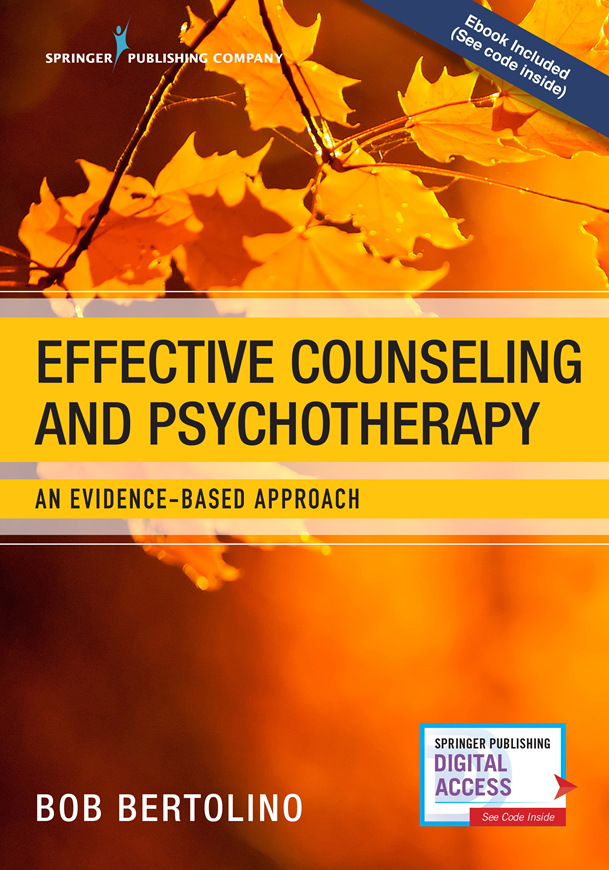 Is Hypnosis a Therapy?There are good arguments to both yes and no. My view is that hypnosis is a tool, an experiential vehicle for stimulating new, therapeutic associations in the client.
Does Hypnosis Cure People?No. It’s what happens during hypnosis—the new and beneficial association the client forms.
What Does Hypnosis Do?It amplifies and/or de-amplifies specific elements of experience. It generates associations and dissociations.
Think in these terms:What frame of mind does someone need to be in in order to achieve the goal?Hypnosis is about building frames of mind.
The Salient Question…Is not, “Does hypnosis cure problem X?” Rather, “If one applies therapy approach Y without hypnosis and applies therapy approach Y with hypnosis, will the addition of hypnosis to the process likely enhance the treatment outcome?”The evidence suggest the answer is yes.
What Does Hypnosis Add to theTherapy Context?
Hypnosis amplifies aspects of personal experience and may make it easier to recognize how the client’s patterns of perception, thinking, interpersonal relating, etc. are contributing to distressing states;
Hypnosis stimulates experiential learning;
Hypnotic suggestion is an effective method of achieving pattern interruption;
Hypnosis helps to organize and contextualize desired responses;
Hypnosis encourages and models flexibility in perceptions and self-relations; and
Hypnosis helps create focus.
Contexts of Hypnosis
Medical
Dental
Forensic
Educational
Sports
Psychotherapeutic
Jay Haley (1993-2007)
“The influence of hypnosis upon all forms of therapy has not been fully appreciated. It can be argued that most therapeutic approaches have their origins in that art… Out of hypnotic training comes skill in observing people and the complex ways they communicate, skill in motivating people to follow directives, and skill in using one’s own words, intonations, and body movements to influence other people. Also out of hypnosis comes a conception of people as changeable, and appreciation of the malleability of space and time, and specific ideas about how to direct people to become more autonomous.” (Haley, 1973)
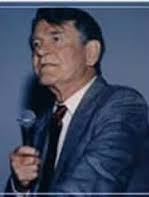 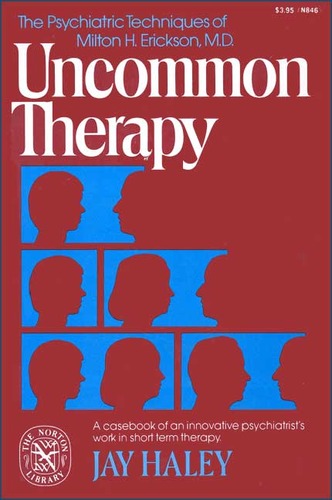 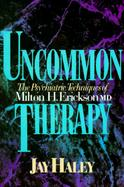 Haley, J. (1973). Uncommon therapy: The psychiatric techniques of Milton H. Erickson, M.D. New York: Norton.
Hypnosis in Psychotherapy
General Ways to Use Hypnosis
Symptom management strategies (e.g., enhancing sleep, reducing anxiety)
Skill-building/resource accessing (e.g., enhancing cognitive flexibility, building problem-solving skills)
De-framing and reframing (e.g., “It’s not you, it’s the way you go about it”
Association and dissociation (e.g., shifting focus away from feelings to action, shifting focus from past to future)
Multiple Functions of Hypnosis
To explore consciousness
To explore spirituality
To delineate individual differences
To help people change
To heal disease or mask pain
To promote creativity
Whenever you do hypnosis, there’s a reason or purpose—a goal. And there’s a structure to achievingthat goal.
Indication – Contraindication
Contraindicated
Actions
Interactions
Deliberate (non-automatic) thoughts
Indicated
Somatic/physiological difficulties unresponsive to medical interventions
Experiential difficulties
Obsessive automatic thinking
Affective difficulties
Hallucinations/flash-backs
Indications – Contraindications
Indications – ContraindicationsExample: Smoking
Indications – ContraindicationsExample: School Avoidance
Indications – ContraindicationsExample: Trauma
Ericksonian Hypnosis
Traditional vs. Ericksonian
Language and Focus
Is permissive rather than authoritarian
Offer choices rather than direction
Use permission not prediction
Create possibilities rather than mind-reading
Is internally rather than externally-driven
Answers evoked from within rather than ideas and solutions given from outside
Not based on "positive thinking" or affirmations
Authoritative vs. Permissive
Authoritative
Are:
You are feeling more and more relaxed
Your eyes are getting heavy
You are enjoying more and more being a non-smoker
Will/won't:
You will go deeply into a trance
You won't hear anything around you
Can't:
You can't open your eyes
Your hand is stuck to your face
Permissive
Can:
You can feel more and more relaxed
Your eyes can begin getting heavy
You can enjoying more and more being a non-smoker
Might/may be/could:
You may go deeply into a trance
You could hear anything around you
Multiple choice:
You may not be able open your eyes or they may open automatically
Indicators, Suggestion, & Hypnotic Phenomena
Symptomatic and Healing Trances
Symptomatic Trance
Invalidation; blame; violating boundaries
Mystification; binds; double binds
Coalitions; secrets; negative dissociation
Predictions of failure or trouble; threats
Rigid role assignment; mind reading
Repetition of negative experiences/injurious/self-injurious behavior
Negative injunctions (You can’t, you shouldn’t you will, you are)
Repression; amnesia
Healing Trance
Validation; permission; respecting boundaries
Possibility words and phrases
Helpful distinctions
Post-hypnotic suggestions; presuppositions of health/healing
Positive attributions; avoidance of intrusive interpretations
Opening possibilities for changes in experience or behavior
Empowering/permissive affirmations (you can, it’s okay, you may, you could, you have the ability to)
Flexible remembering and forgetting
Common Trance Indicators
Flattening of facial muscles
Change in skin color
Immobility
Decrease in orienting movements
Catalepsy in a limb
Changes in blinking and swallowing
Altered breathing and pulse
Automatic motor behavior (jerkiness)
Faraway look
Fixed gaze
Changed voice quality
Time lag in response
Perseveration of response
Literalism
Dissociation
Relaxed muscles
Basic Suggestion Structure
Positive suggestions
Negative suggestions
Direct suggestions
Indirect suggestions
Process suggestions
Content suggestions
Post-hypnotic suggestions
Hypnotic Phenomena
Structure
A General Structure fora Hypnosis Session
Assess the complaint and identify a goal; determine if the complaint (or some aspect of it) is an automatic process
Orient the client to hypnosis
Induction
Build a response set
Introduce themes
Introduce metaphors on theme, moving from less to more direct, evoke resources, use splitting, linking, perceptual changes, etc.
Interaction regarding derived meanings
Post-hypnotic suggestions
Closure
Permissive disengagement
Debrief with client
Elements of Induction
What You Focus on, You Amplify in Your AwarenessThe salient questions are, “What do we want the client to focus on, and why?”
Four Doorways into Altered States
Rhythm
Rocking
Breathing
Defocusing attention
Daydreaming
Defocusing eyes
Focusing attention
Focusing eyes on one spot
Directing attention
Dissociation
Splitting between conscious/unconscious; mind/body; past/present/future/parts of body, etc.
Examples of InductionMilton Erickson
Examples of InductionSteve Gilligan
Induction Techniques by Age
Ages 4-6
Ages 7-11
Ages 12-18
Blowing breath out
Favorite place
Flower garden
Storytelling
Coin watching
Letter watching
Pop-up books
Television fantasy
Video
Bouncing ball
Finger lowering
Playground activity
Favorite place
Favorite activity
Cloud gazing
Flying blanket
Videogames
Riding a bike
Arm lowering
Blowing breath out
Favorite music
Listening to self on tape
Coin watching
Fixation at point on hand
Hands (or fingers) moving together
Arm rigidity
Favorite place/activity
Sports activity
Arm catalepsy
Following breathing
Videogames
Computer games
Eye fixation on hand
Driving a car
Playing or listening to music
Hand levitation
Hands (or fingers) moving together
Fantasy games
Elements of Induction
Permission/Validation/Observation/Utilization
Matching
Presupposition
Description
Permissive and empowering words
Splitting
Linking
Interspersal
Permission
Invite, include, and validate multiple possibilities for response
 It's okay to and you don't have to
 You could (or not)
 That's right
 Include the person's response or experience, including "resistance" or doubts
Matching
Tune in to the person
Match the person's breathing rhythm with your speaking and any other part of your behavior
Match the person's language style and words
Mirror and cross-mirror the person's body behavior
1a: Permission & Matching
Ask the person what their concerns or doubts are about going into trance, if any.
Speak only when the person exhales (This means you have to take a few moments and watch them before you speak).
Include permission for previously voiced doubts and and take the pressure off by giving lots of validation for whatever the person is doing or what you imagine they may be feeling/ or experiencing.
Presupposition
Presuppose trance and responses
Speak and act as if trance will occur and the person will experience results
Use presuppositional forms
How quickly? Rate
Before/during/after
I wonder if you have noticed?; Awareness
Use contextual cues in the environment and in your behavior
1b: Permission, Matching, & Presupposition
Speak only when the person exhales
Use permission and inclusion again
Presuppose going into trance